Challenges in Managing and Preventing Pain (CHAMPP)
Clinical Research Center
Dr. Jessica Merlin MD, PhD, MBA (director) and Dr. Hailey Bulls PhD, MA (co-director)
Contact us
Submitted Grant Applications
Works In Progress Series
About CHAMPP
Guiding Principals and Action Plans
Examples of Currently Funded Projects
Conduct high quality pain research: 
Advance the science in the field of pain prevention and management
Manage pain effectively in patients with complex presentations, such as individuals with serious illness and comorbid substance use disorder
Prevent the development of chronic pain, especially in people with serious illness
 
2. Champion diversity and inclusion in research and practice:
Promote diversity in clinical settings and combat racism and bias in academia
Serve as a diverse presence in the Pitt community that embodies diversity in race, ethnicity, national origin, color, sex, sexual orientation, gender identity or expression, age, marital status, political belief, religion, immigration status, and mental or physical ability.
Provide research and mentorship opportunities for underrepresented minority trainees and faculty
 
3. Create a campus-wide pain community: 
Provide a hub for researchers across campus to grow our community, share resources, foster interdisciplinary collaboration, and ultimately advance the science in this field
Bring together University resources and centers (e.g., basic science-focused Pittsburgh Center for Pain Research; PCPR) and other clinical departments
Form interdisciplinary interactions required for innovation and rapid translation from discovery into clinical practice.
Provide opportunities for professional development and grant writing support (e.g. works in progress series; professional development grant)
 
4. Cultivate talent: 
Mentor and train the next generation of pain researchers through formal and informal means
Mentor and support the involvement of undergraduate, graduate, and medical students in clinical and translational pain research
Support postdoctoral fellows as they move into independent scholarship
 
5. Connect and grow: 
Serve as a central point of contact for researchers outside of the Pitt community to foster inter-institutional collaborations
Visiting speaker series
Visiting professors
 
6. Communicate and disseminate: 
Translate important research findings in the field into practice, both locally and nationally
Implement pain prevention and management strategies in special populations (e.g., people with HIV) and settings (e.g., primary care, the emergency department)
History

The CHallenges in Managing and Preventing Pain (CHAMPP) Clinical Research Center is housed within the University of Pittsburgh's Division of General Internal Medicine. It was founded in 2020.

Our Mission

The mission of CHAMPP is to improve health and healthcare for patients with pain by building an interdisciplinary and inclusive collaborative of clinical pain researchers.
Strategic Planning
Core Investigators
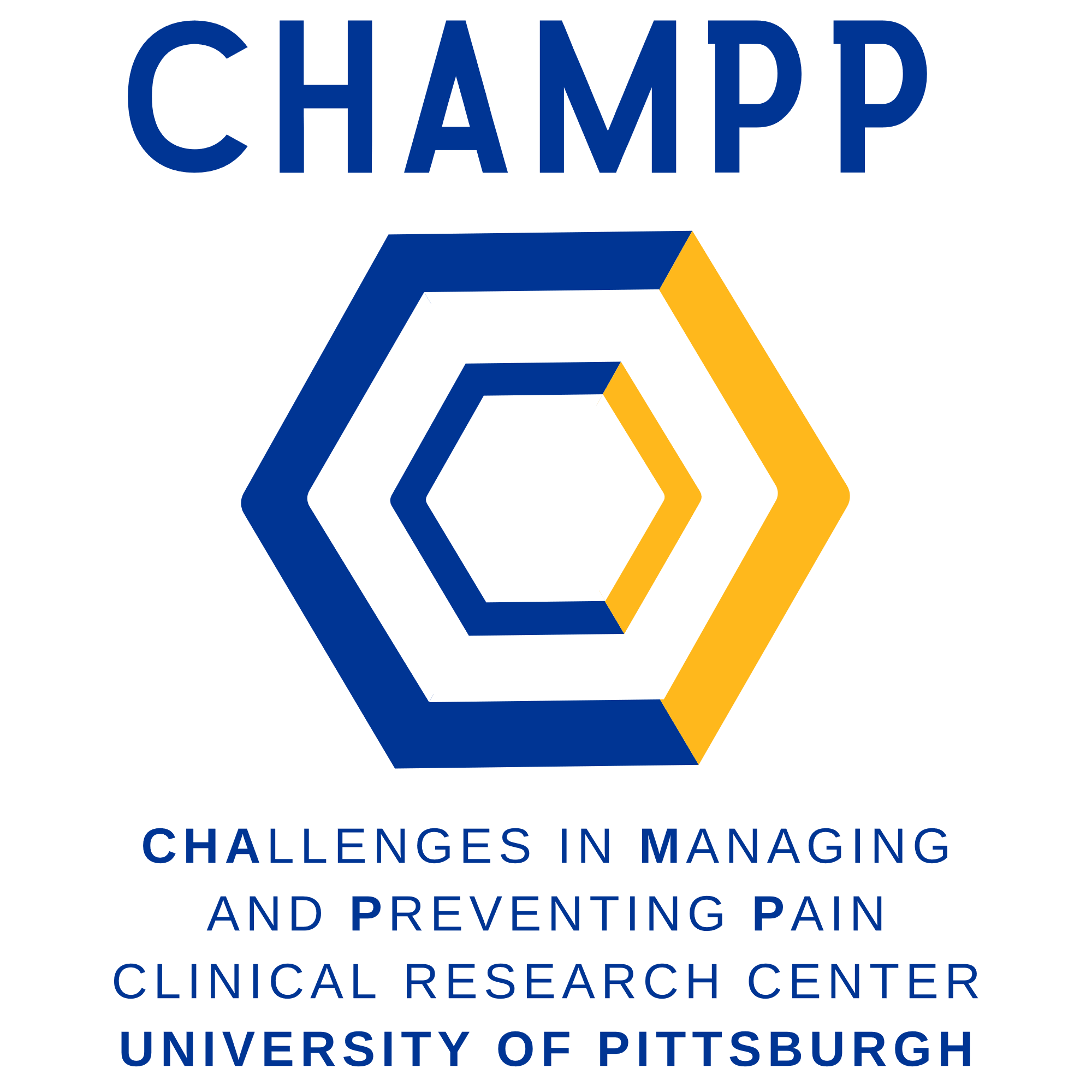 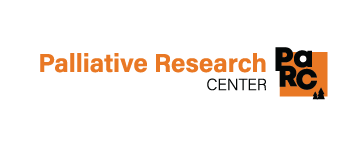 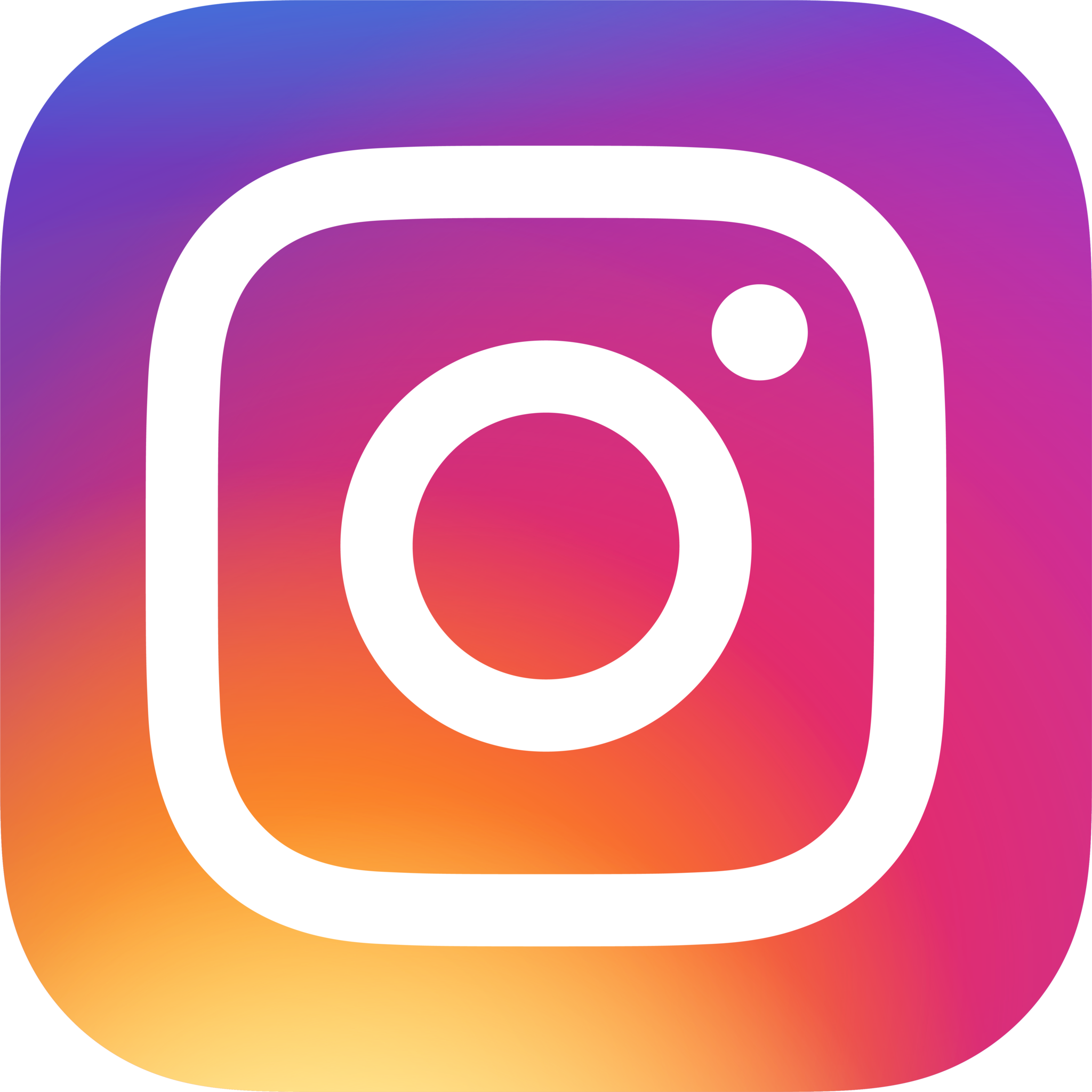 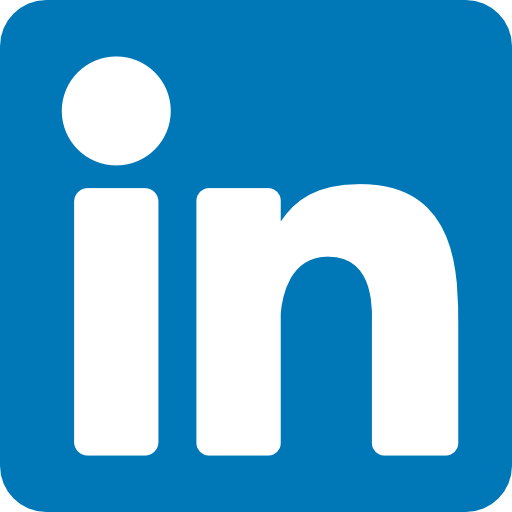 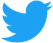 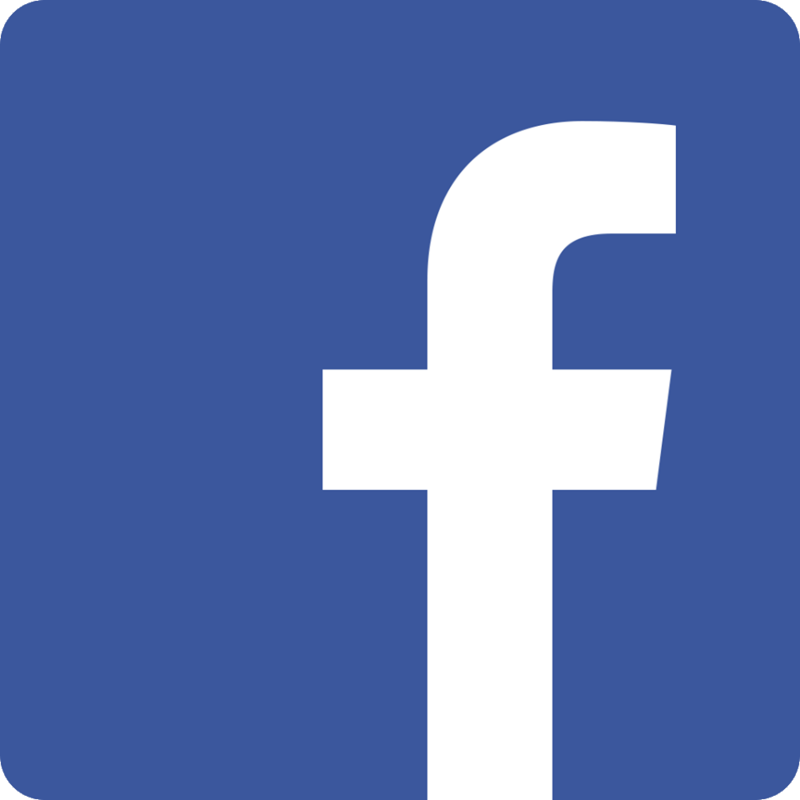 @pittchamp